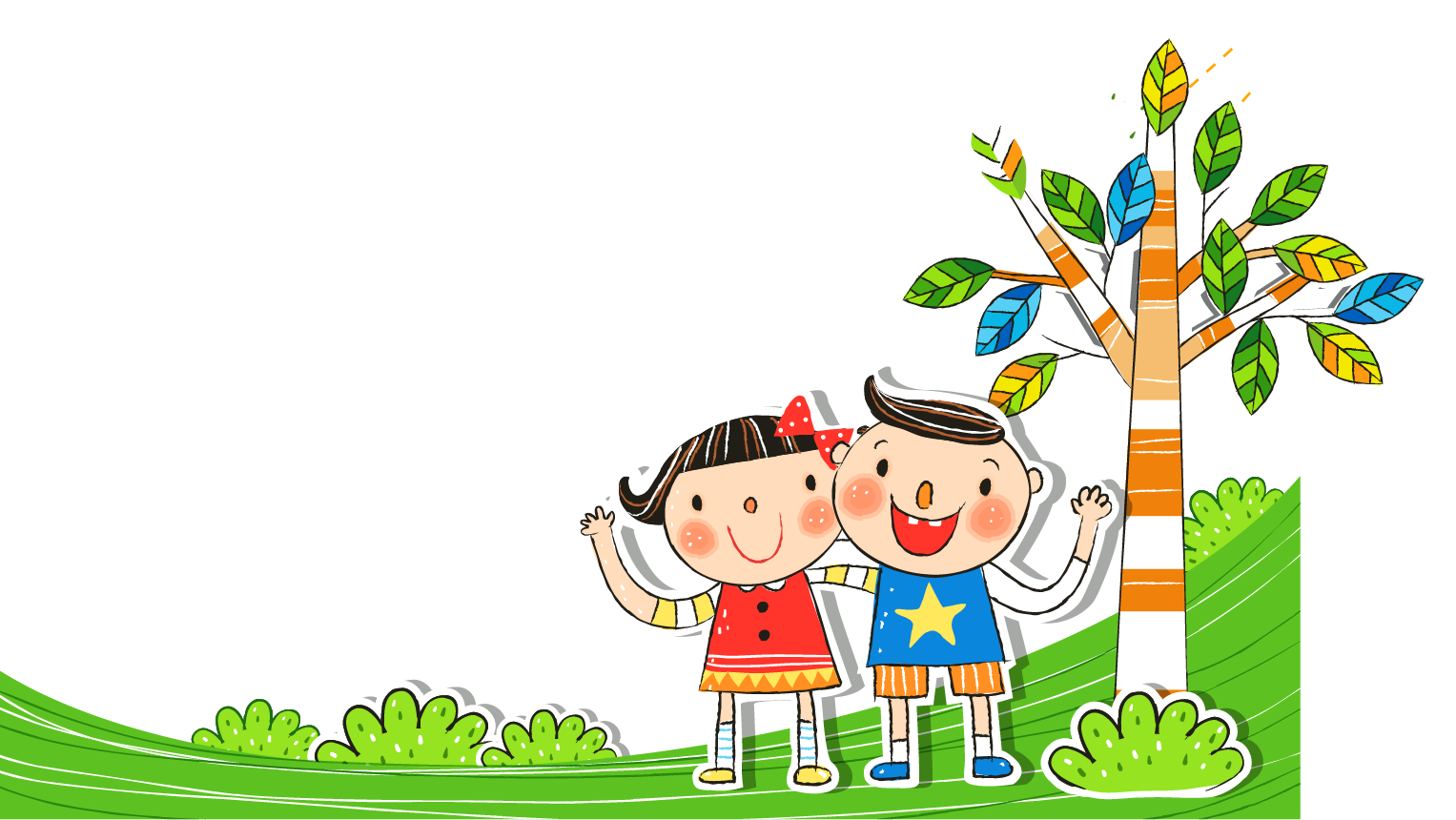 TRƯỜNG TIỂU HỌC VIÊN AN
LỚP 1A
CHÀO MỪNG CÁC CON ĐẾN VỚI TIẾT HỌC

MÔN: TOÁN








Người dạy: Mai Thị Nhung
KHỞI ĐỘNG
Thứ ba ngày 2 tháng 11 năm 2021
BÀI 6: LUYỆN TẬP CHUNG
TIẾT 4( SGK 44, 45)
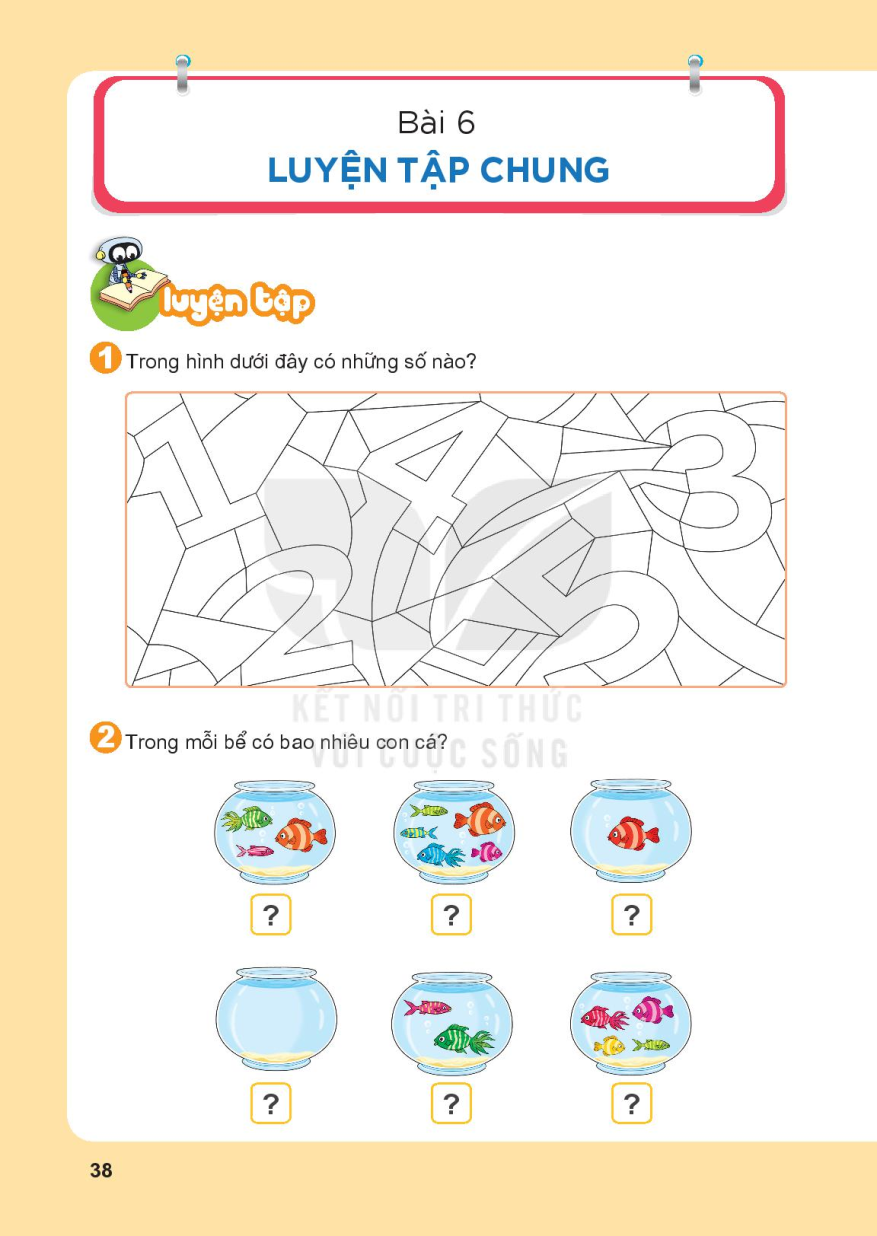 Đếm đồ chơi trong mỗi hàng, sau đó so sánh để tìm ra hàng có nhiều đồ chơi hơn.
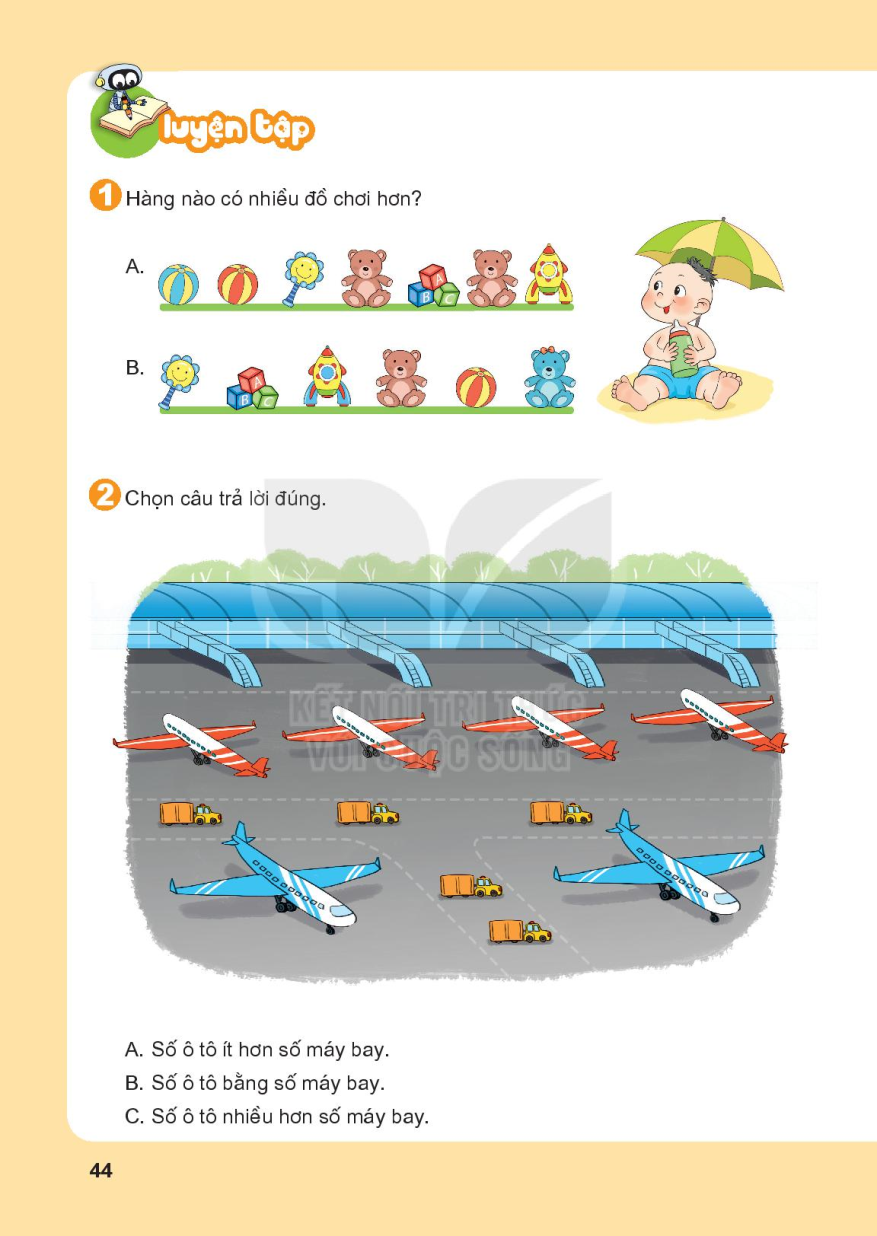 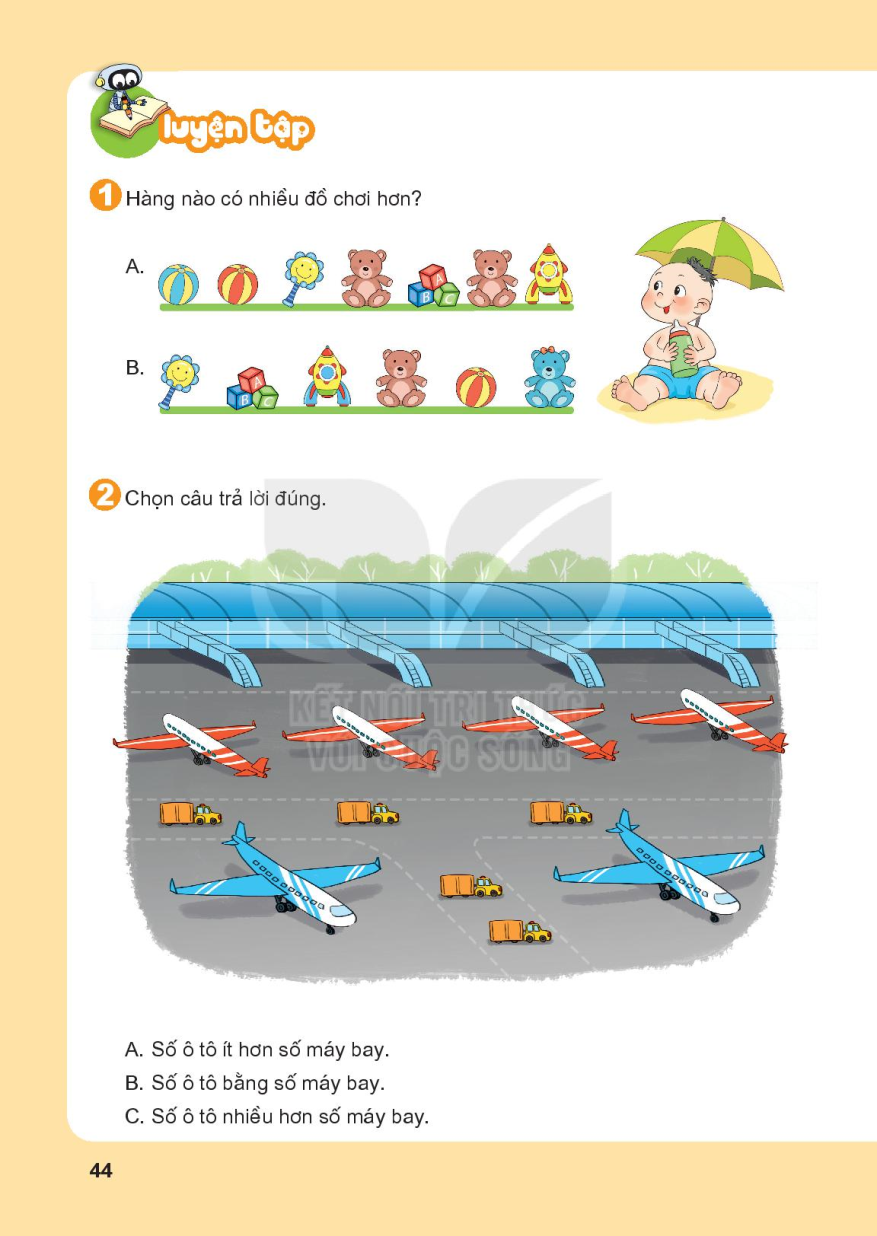 Quan sát tranh, đếm số ô tô và số máy bay để xác định câu trả lời đúng.
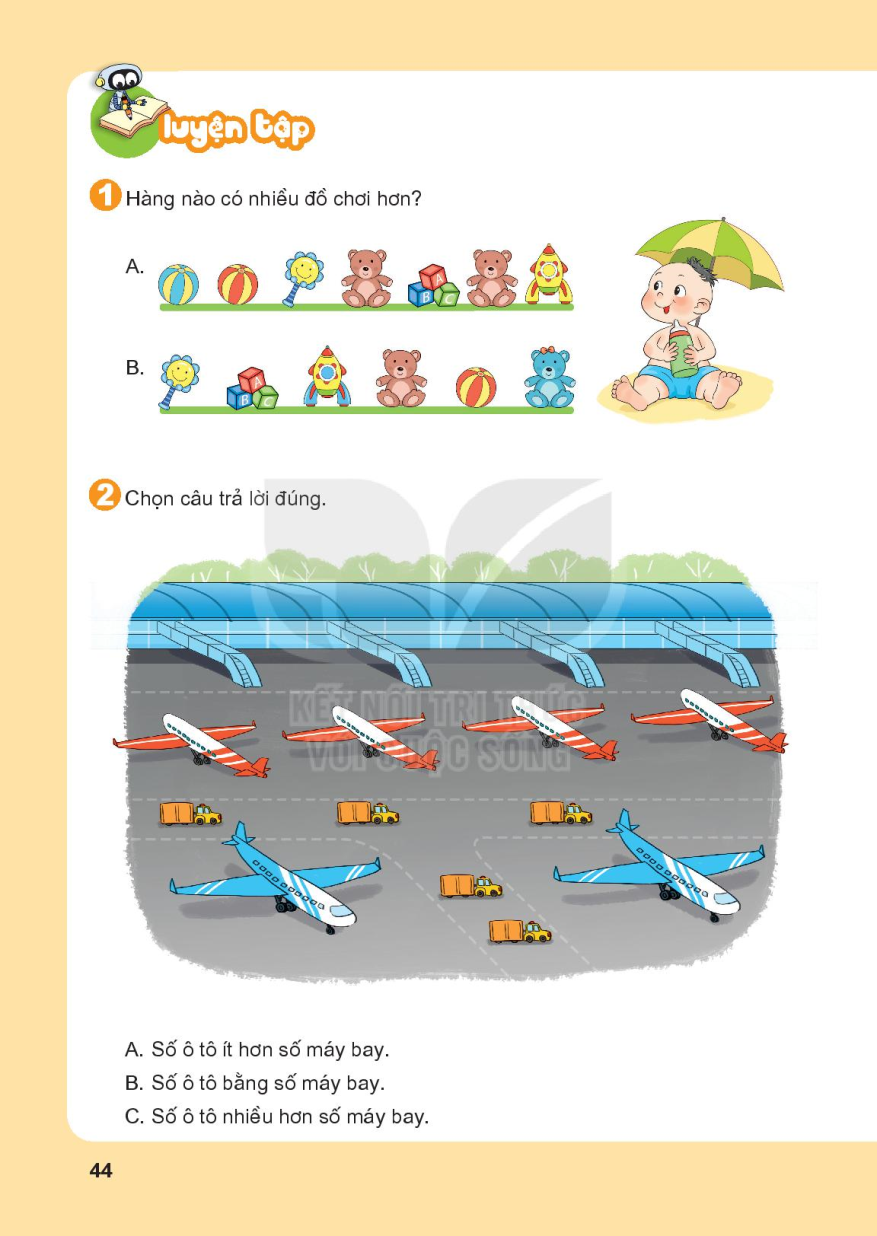 Số ô tô ít hơn số máy bay.
Số ô tô bằng số máy bay.
Số ô tô nhiều hơn số máy bay.
Đếm số chấm ở cả hai con xúc xắc rồi nêu kết quả.
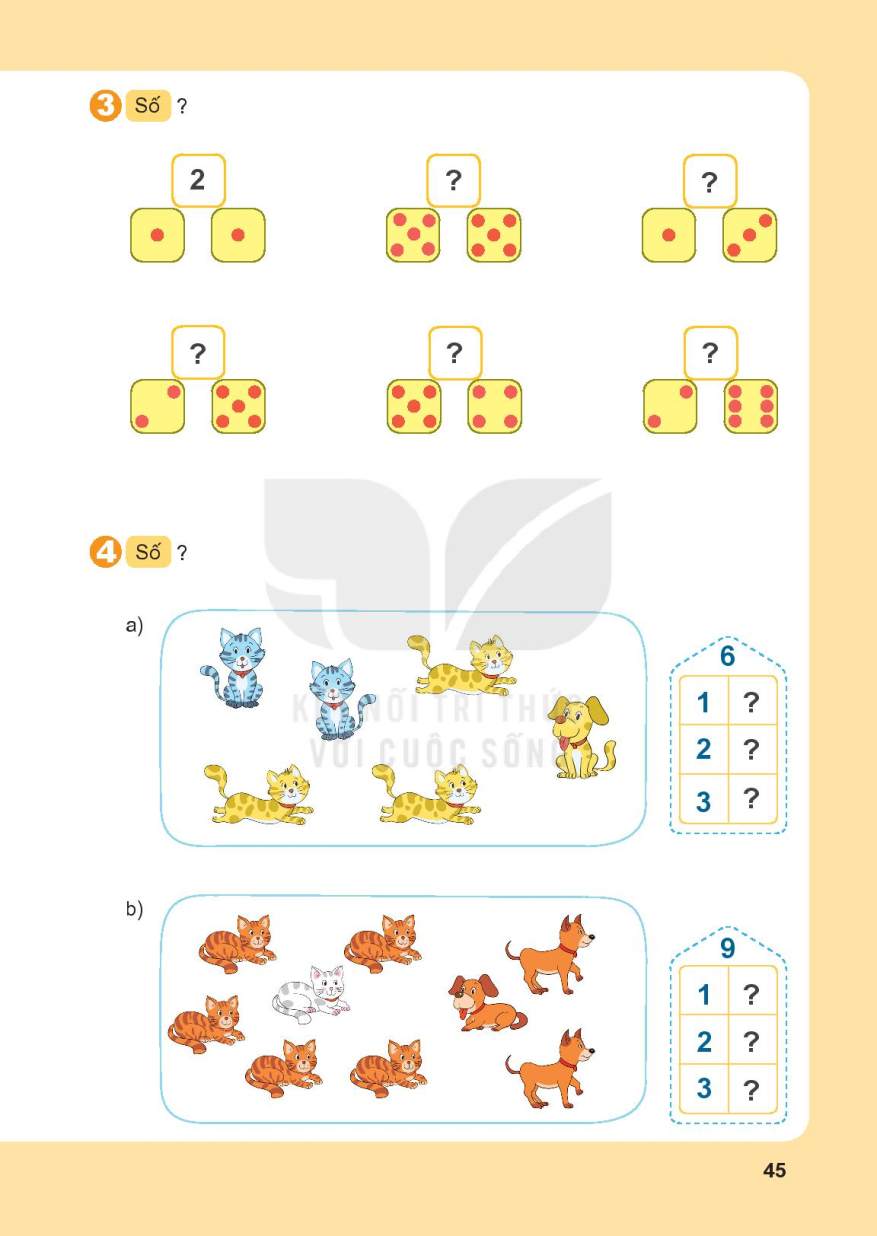 10
4
7
9
8
Quan sát tranh và cho biết tên gọi của các con vật xuất hiện trong tranh, tư thế của chúng, màu lông của chúng.
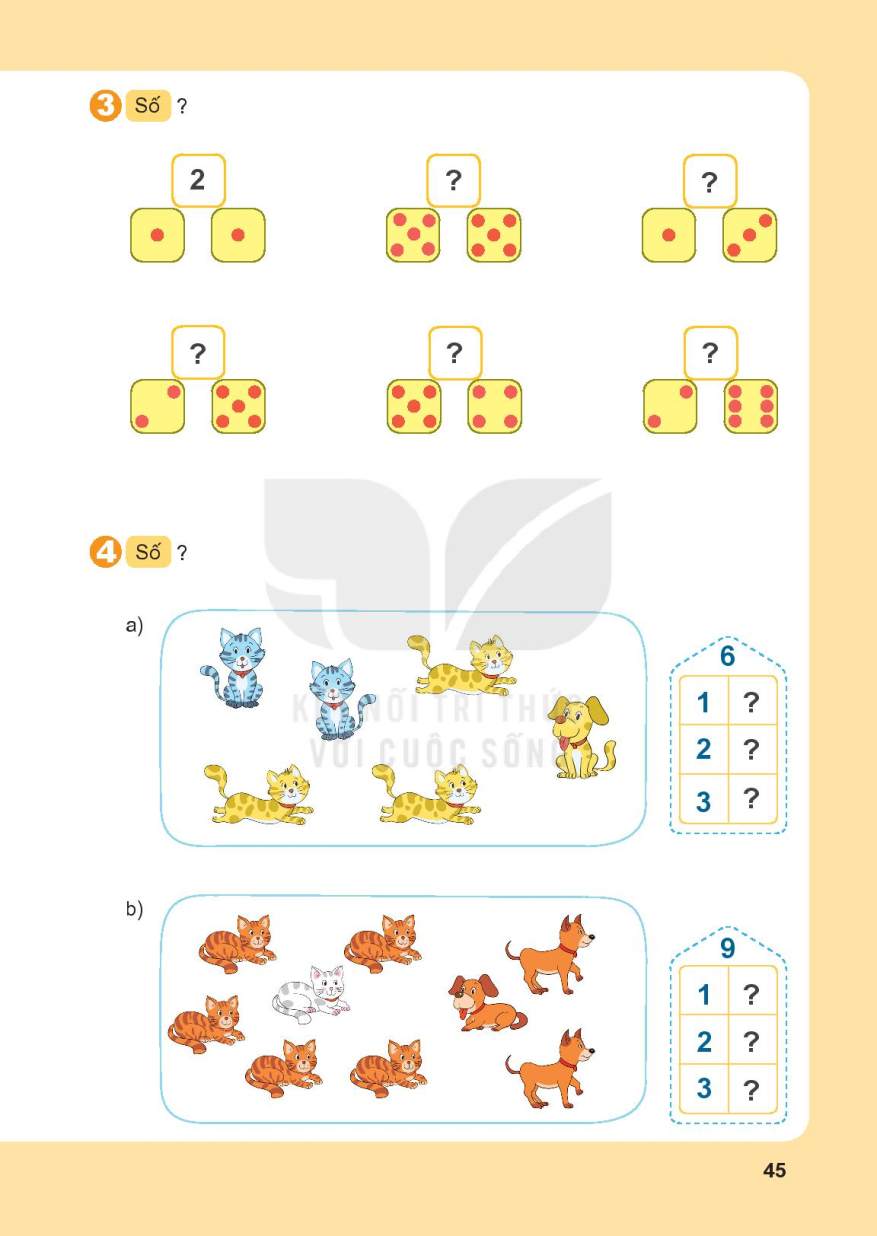 5
4
3
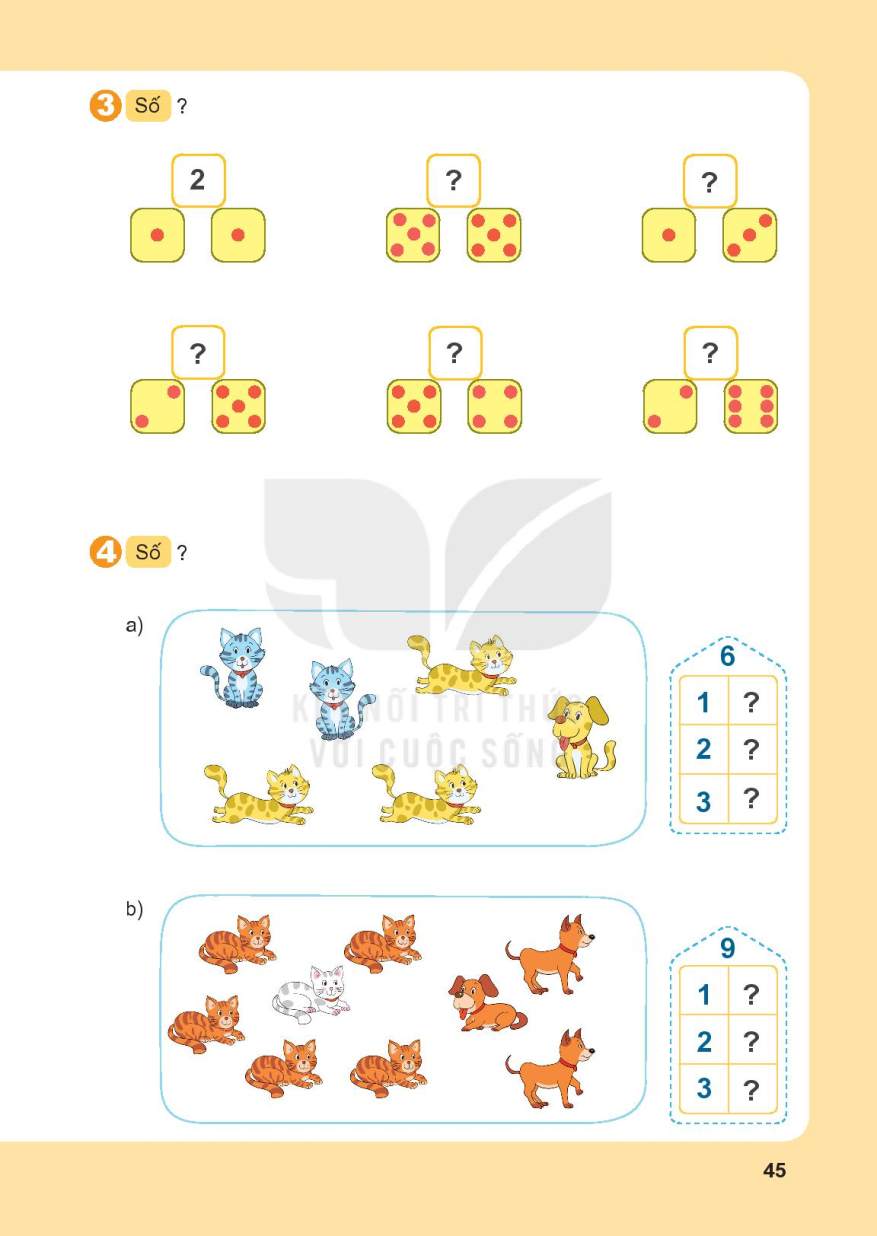 8
7
6
Vận dụng
8 gồm 4 và ?
9 gồm 5 và ?
7 gồm 3 và ?